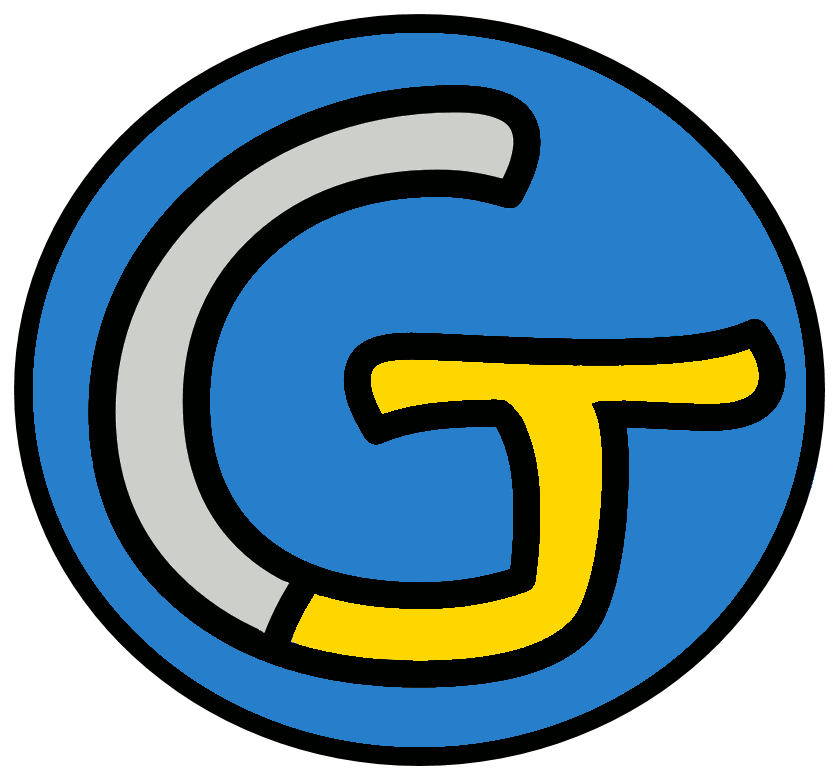 Découverte du monde – Anglais
Les animaux de compagnie
 Vocabulaire
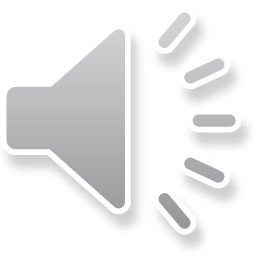 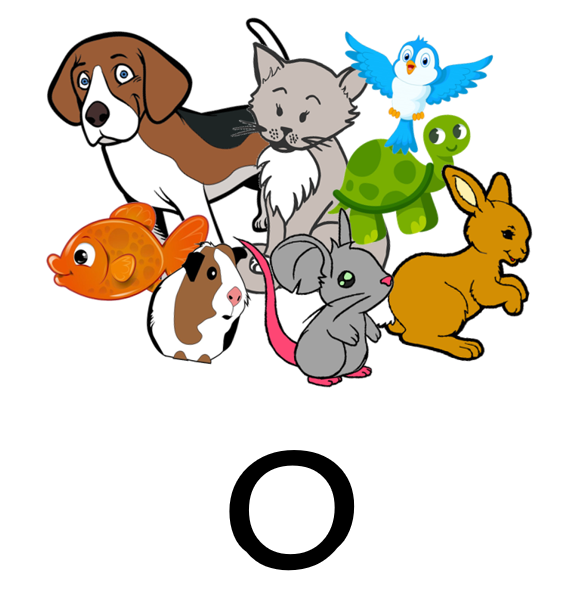 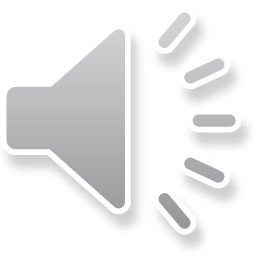 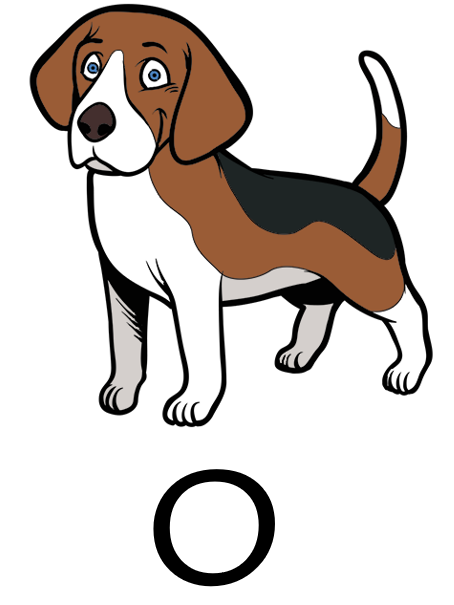 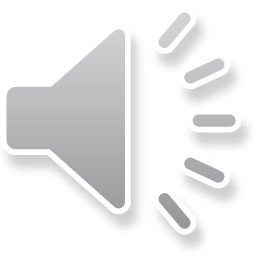 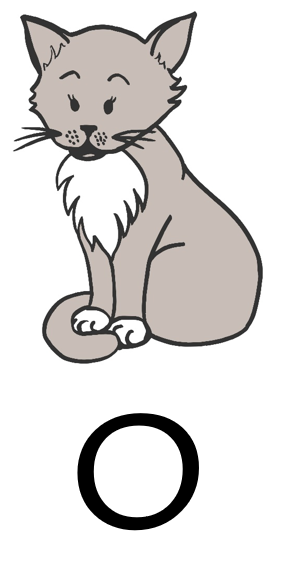 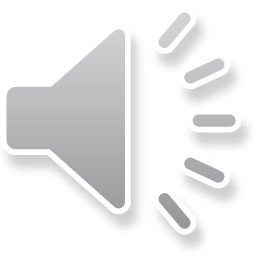 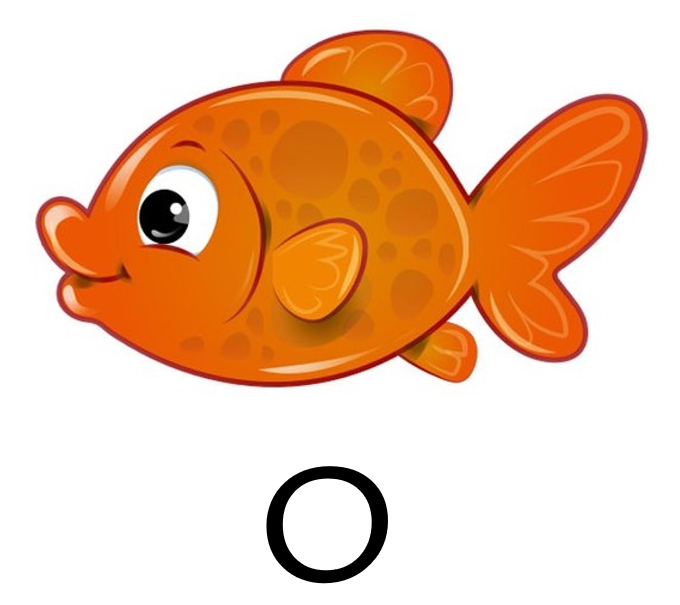 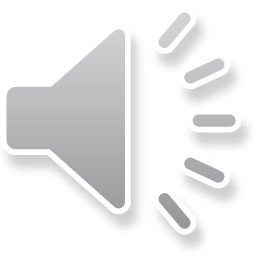 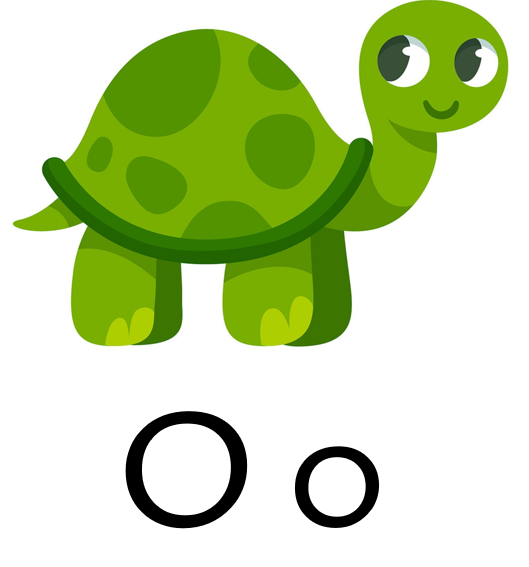 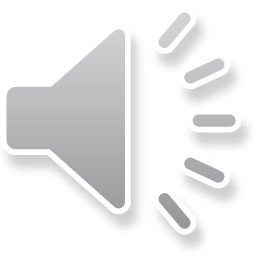 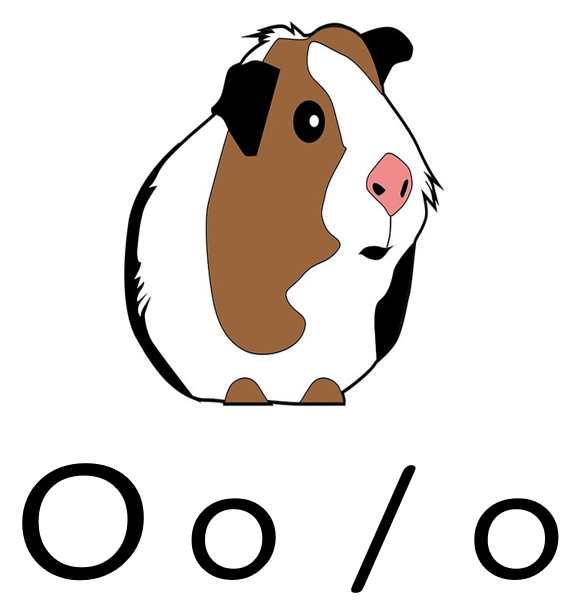 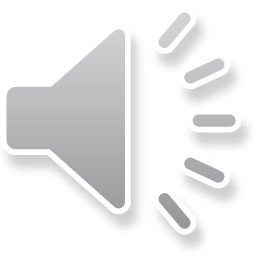 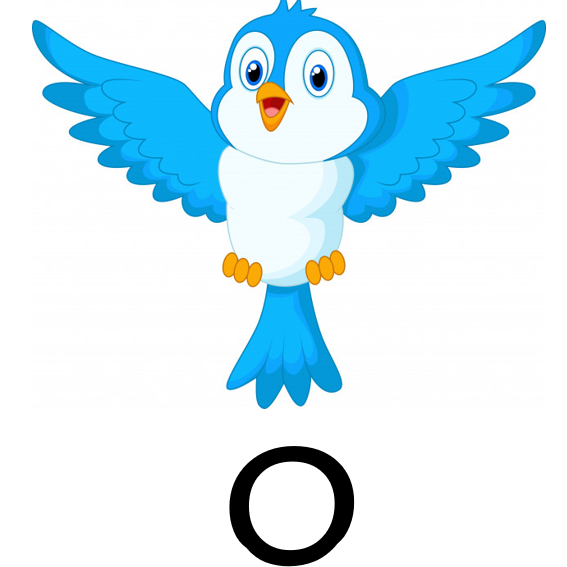 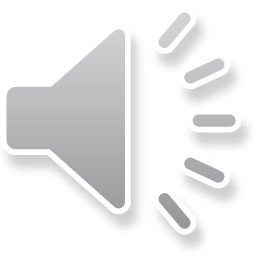 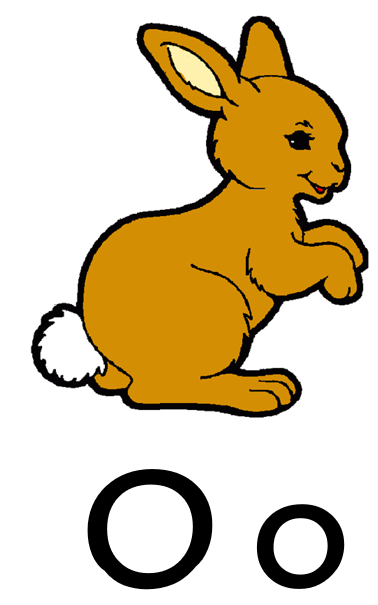 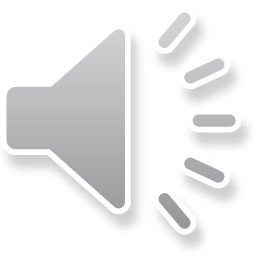 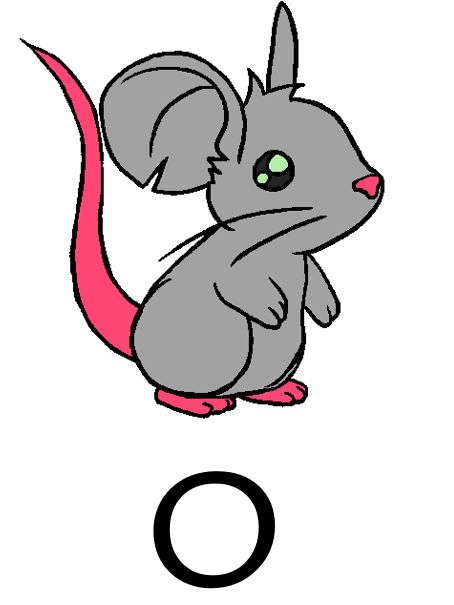 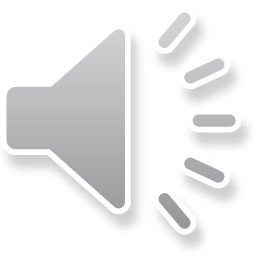 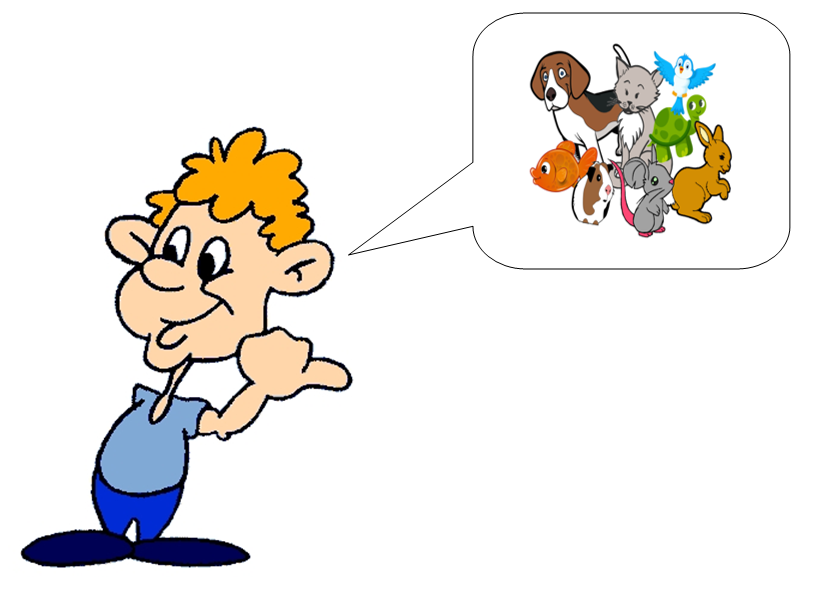 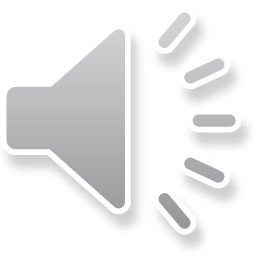 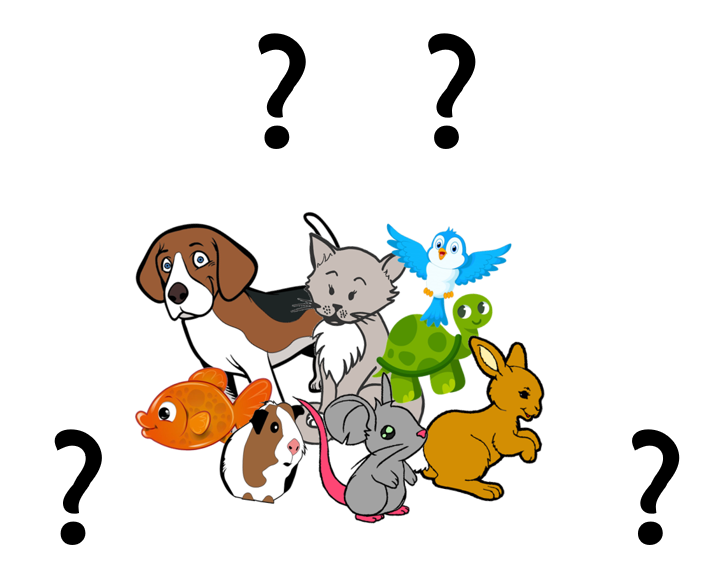 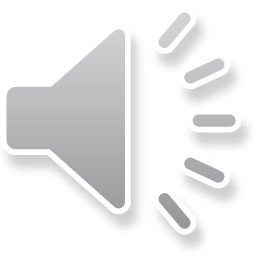 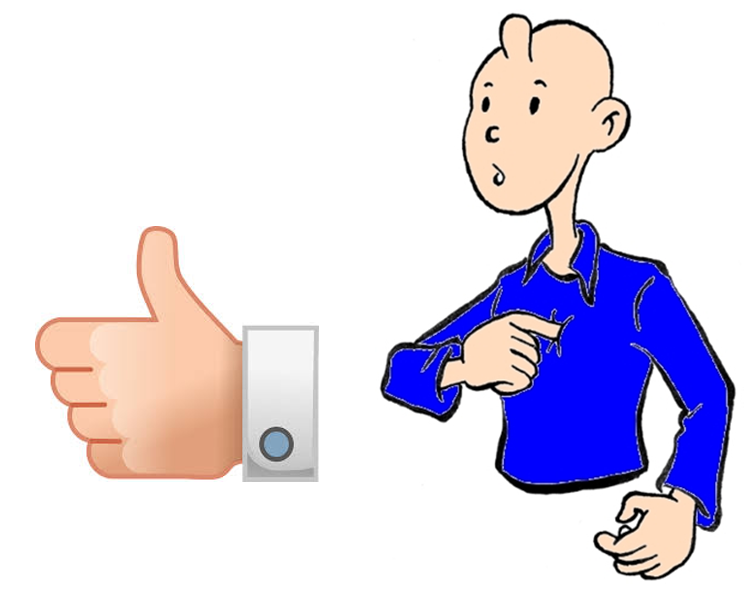 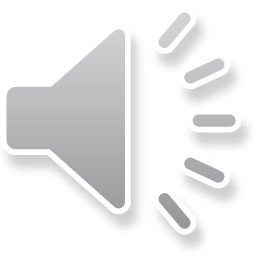 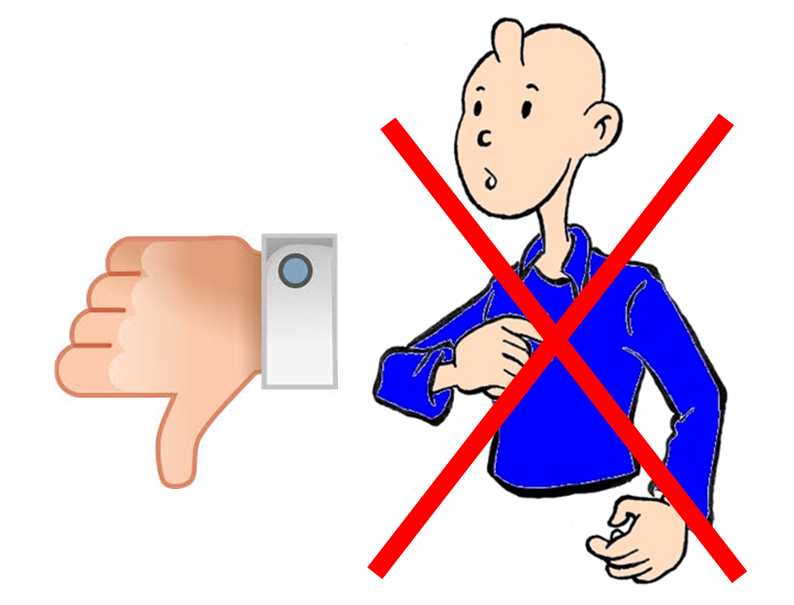